4、四季
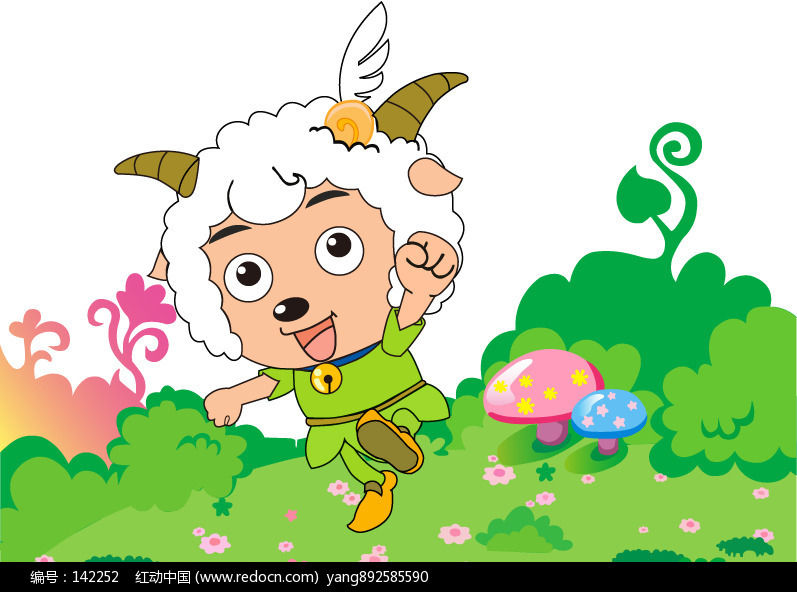 挑战第一关
   助小猴过河
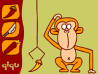 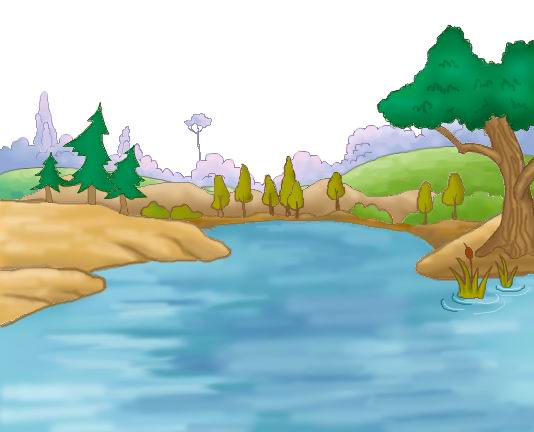 小猴过河
yá
草芽尖尖
冬天
就是
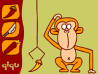 夏天
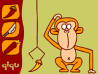 青蛙
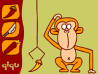 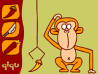 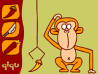 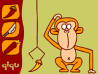 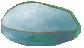 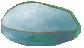 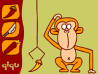 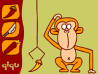 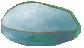 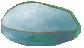 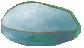 春天
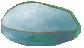 wán
 顽皮地说
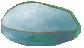 gǔ suì
谷穗弯弯
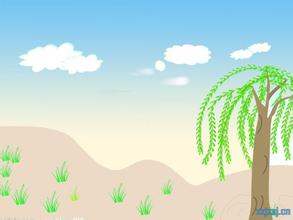 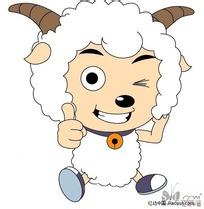 四季课文朗读
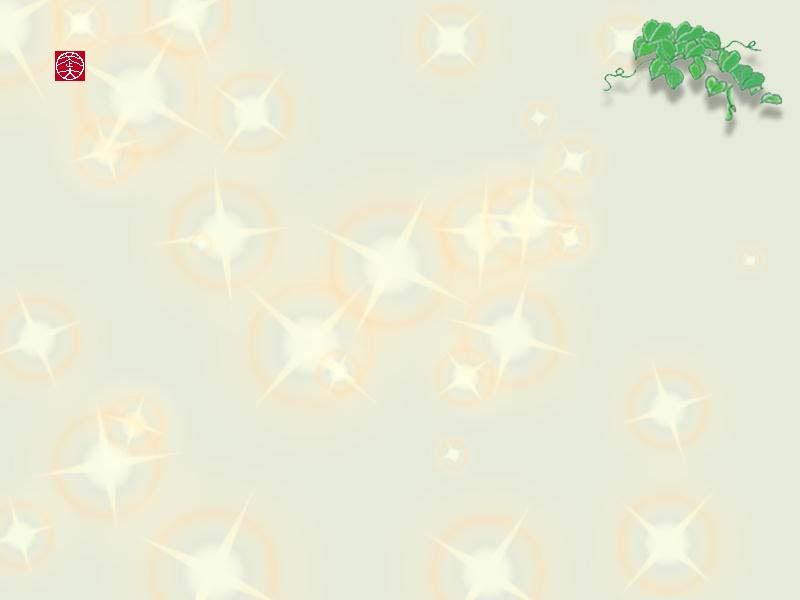 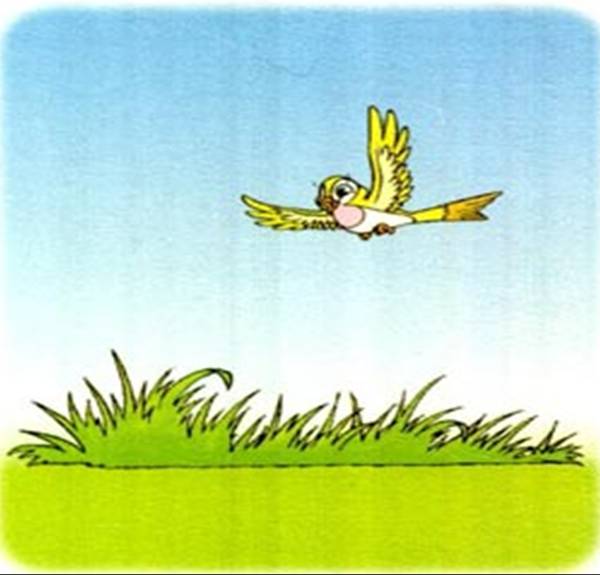 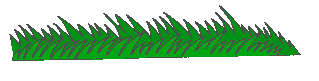 cǎo yá jiān jiān
草  芽  尖   尖，

tā duì xiǎo niǎo shuō
他  对  小   鸟   说：

  wǒ  shì chūn tiān
“我  是   春   天。”
草芽
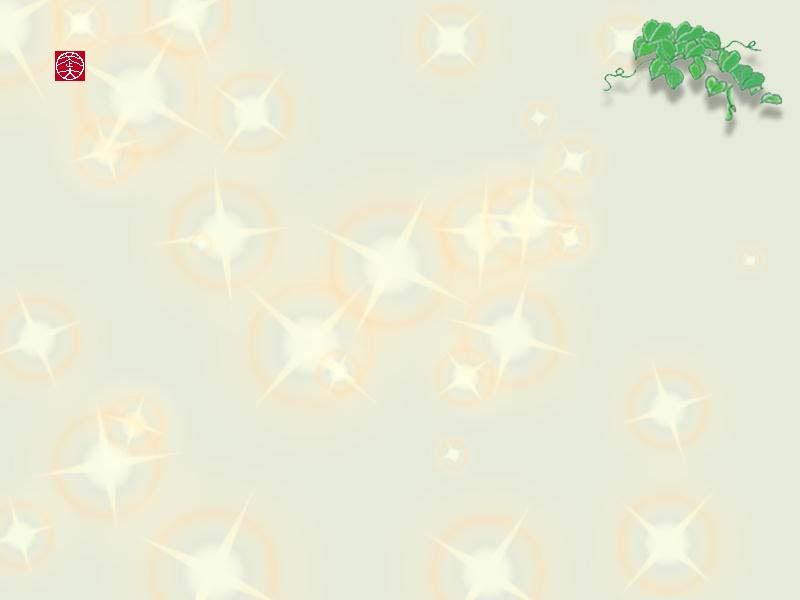 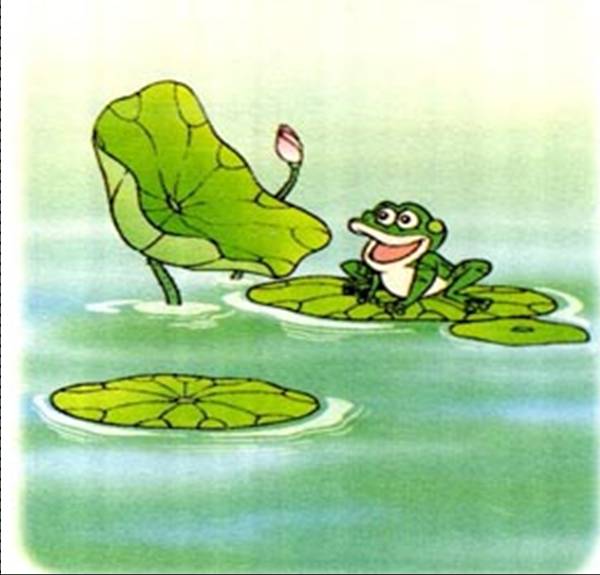 hé  yè  yuán  yuán
荷  叶   圆    圆，

tā  duì  qīng  wā  shuō 他   对   青   蛙   说：

  wǒ  shì  xià  tiān “我  是   夏    天”
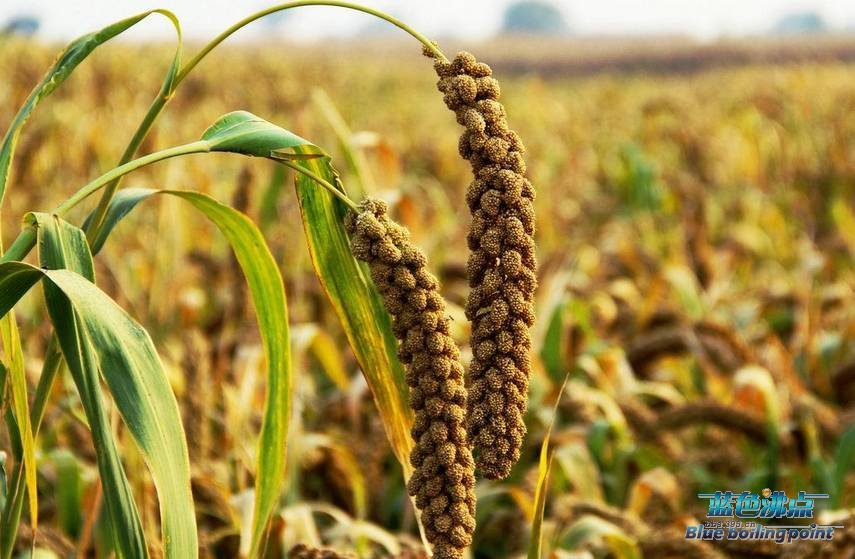 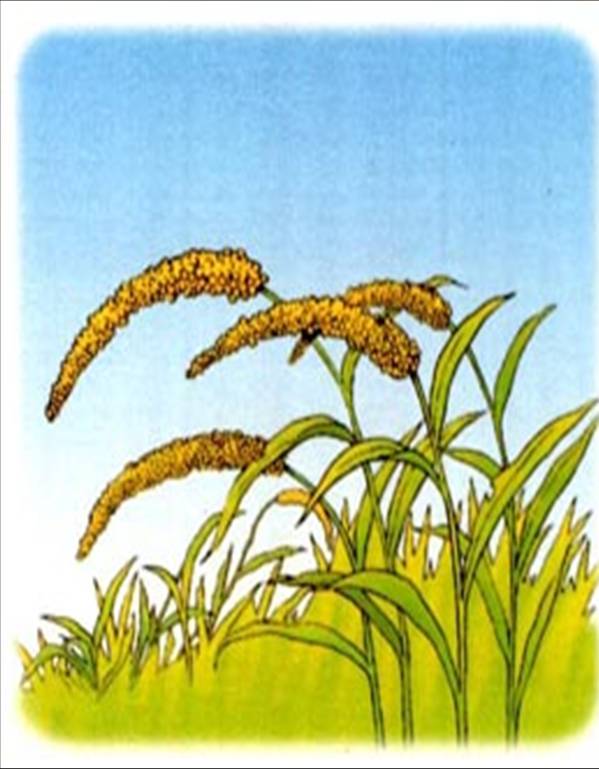 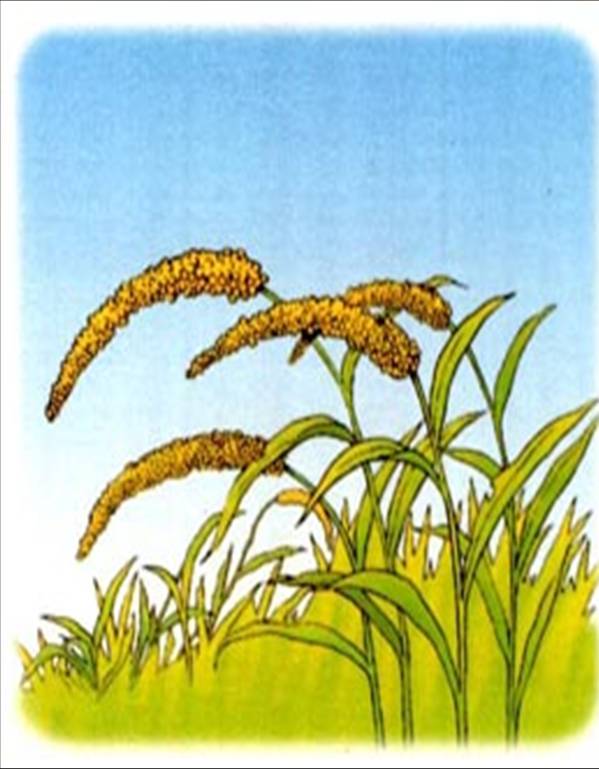 gǔ  suì  wān  wān
谷  穗   弯   弯，

tā  jū  zhe gōng shuō 
他  鞠  着   躬   说：

  wǒ shì qiū tiān
“我 是   秋  天。”
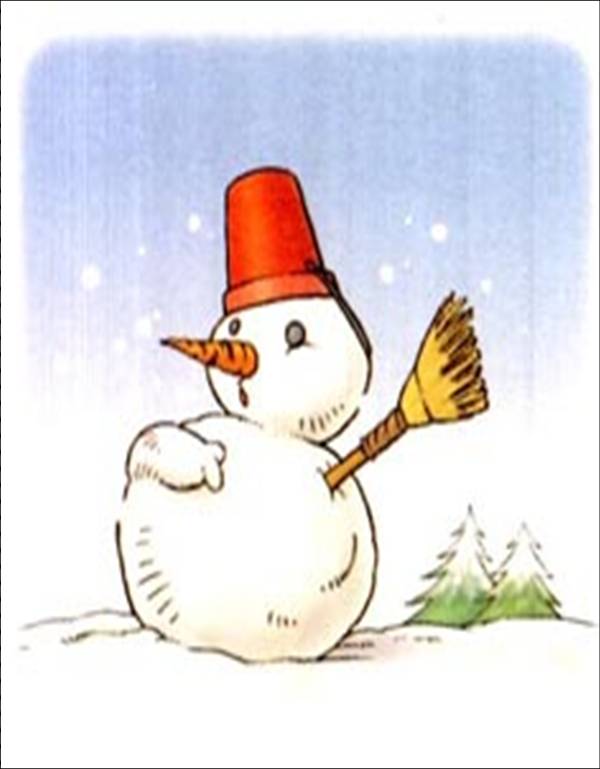 xuě rén dà dù zi yì tǐng
 雪  人 大 肚 子 一  挺，
tā  wán  pí  de  shuō
他   顽  皮  地   说：

  wǒ jiù shì dōng tiān
“我  就 是   冬  天”
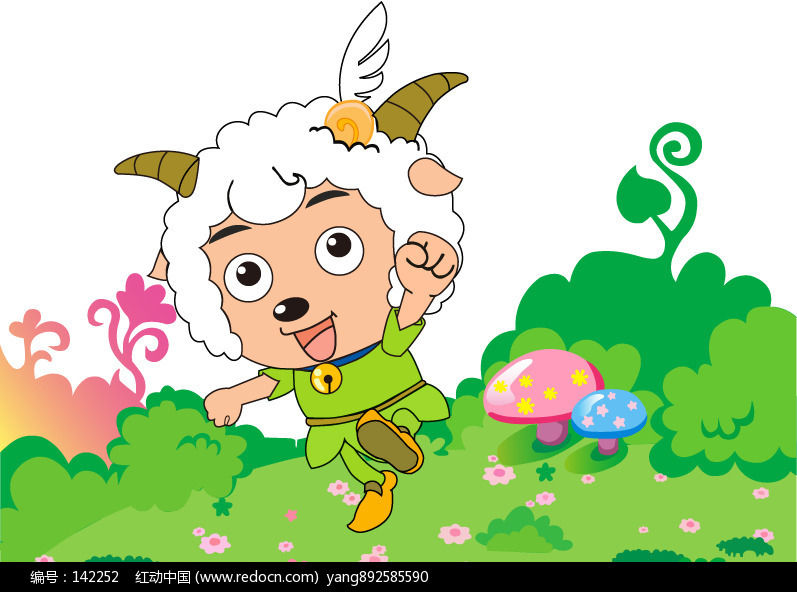 挑战第二关
  背一背
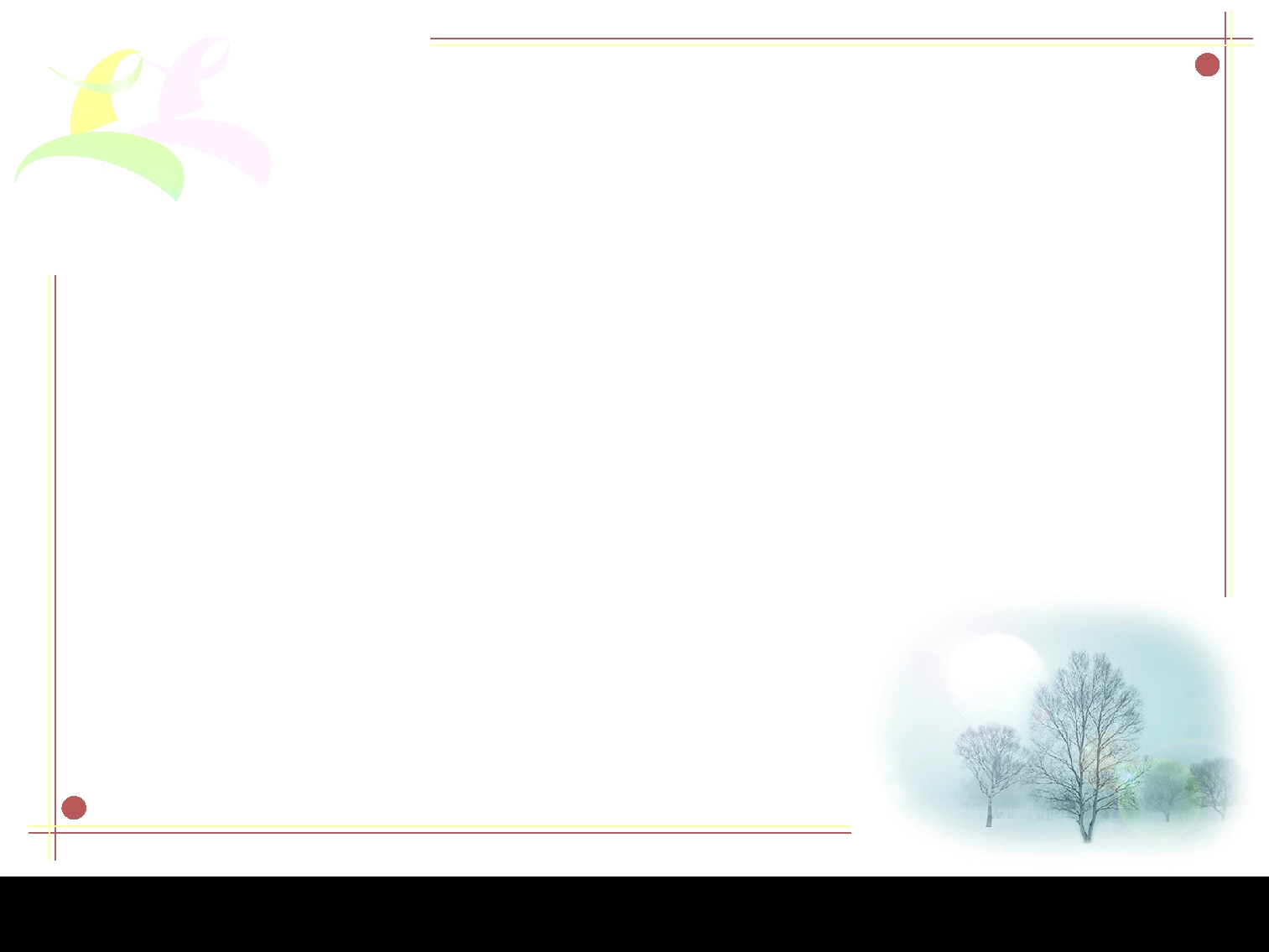 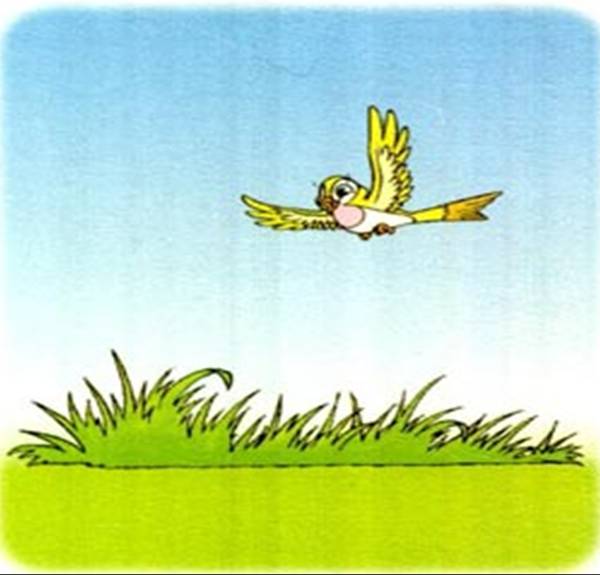 (          )   (           )，
他（                ）说：
“ 我是（             )。”
春
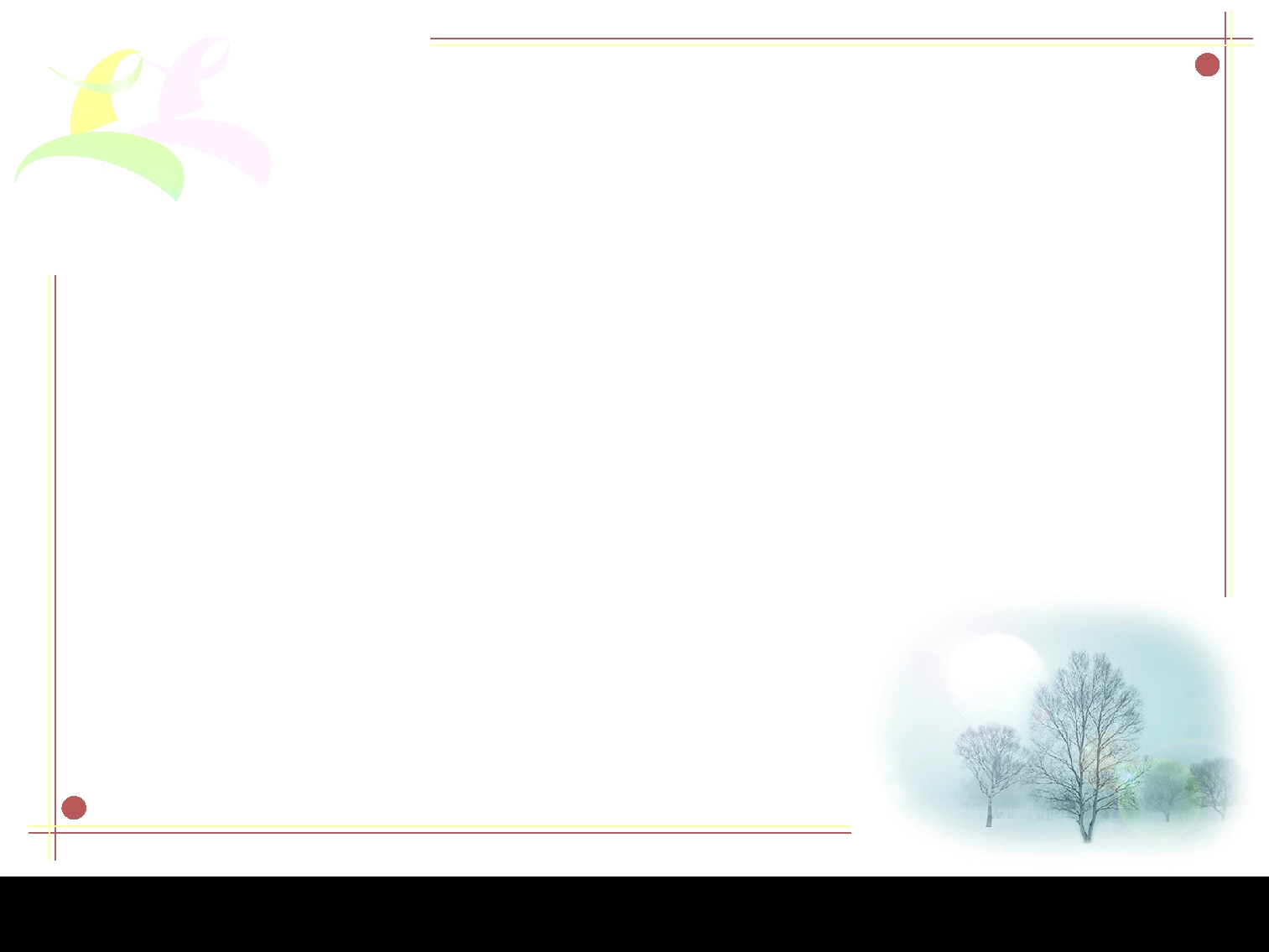 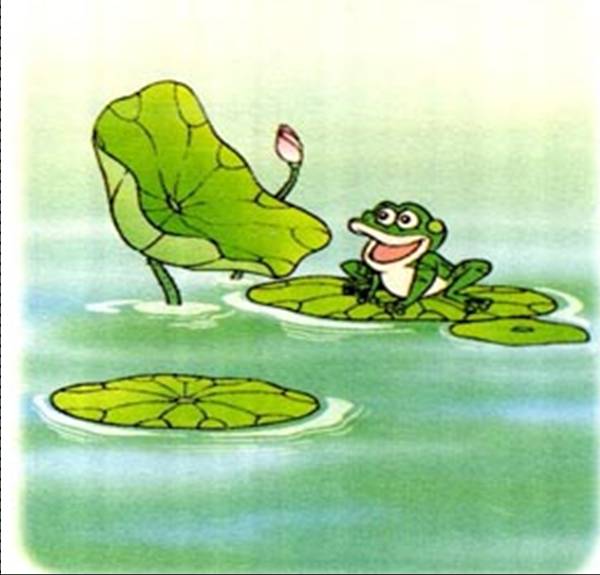 (          )   (           )，

他（                ）说：

“ 我是（             )。”
夏
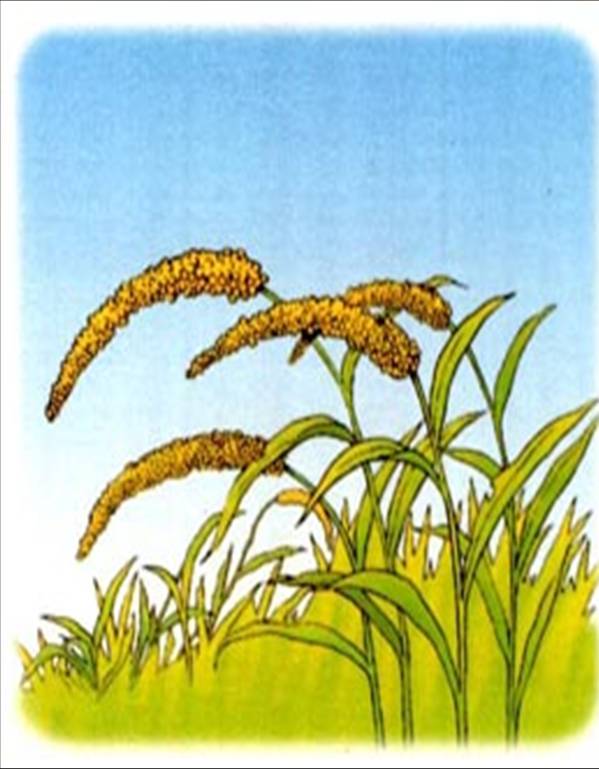 秋
(          )   (           )，

他（                ）说：

“ 我 是（             )。”
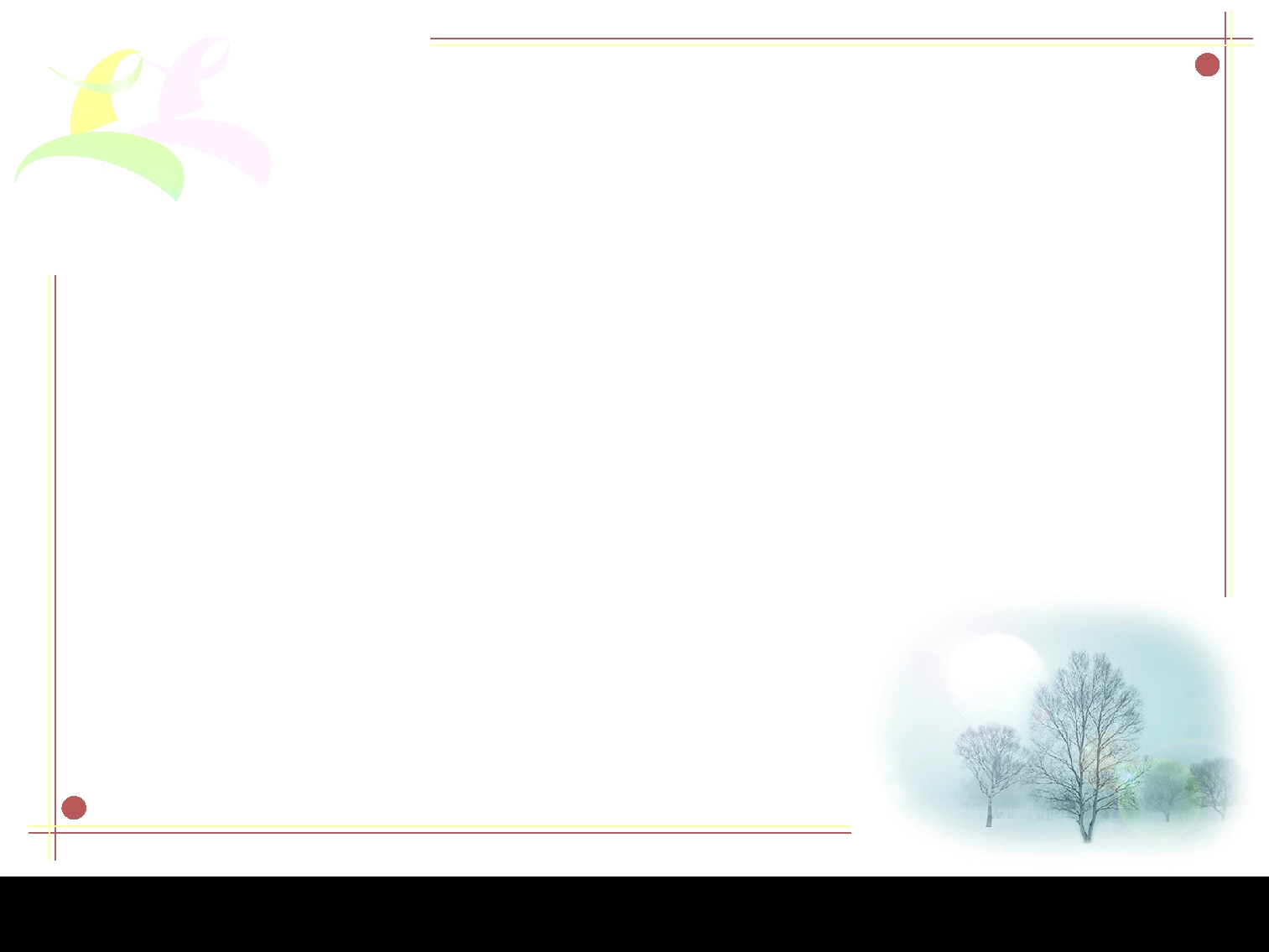 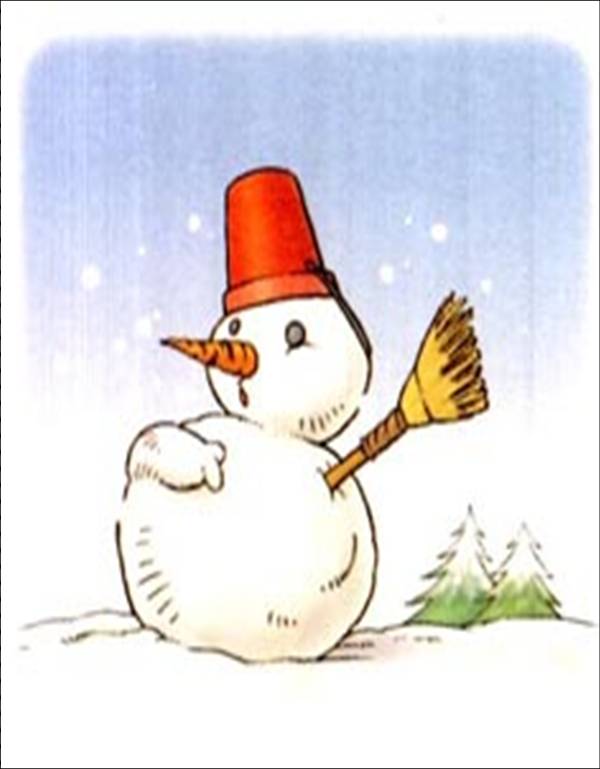 冬
(                           )，

他（                ）说：

“ 我就是（             )。”
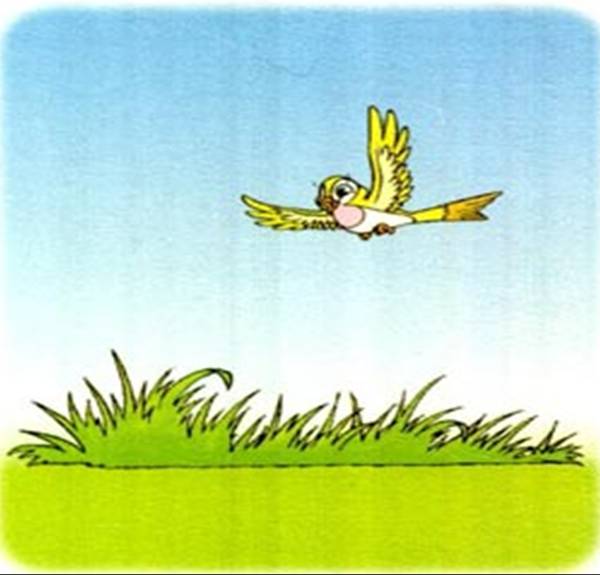 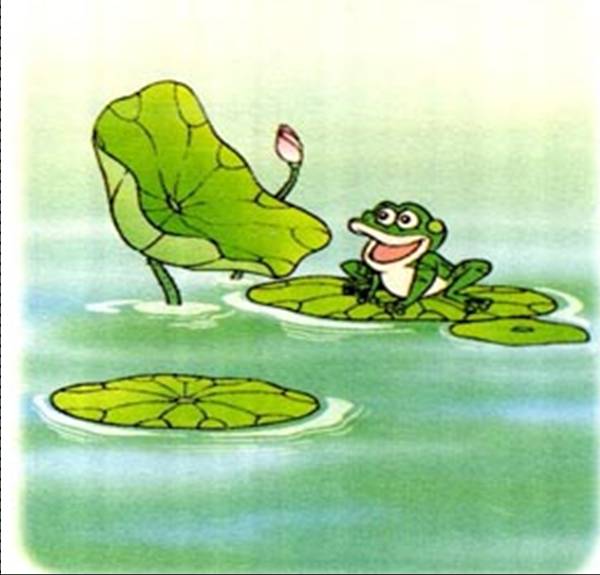 春
夏
秋
冬
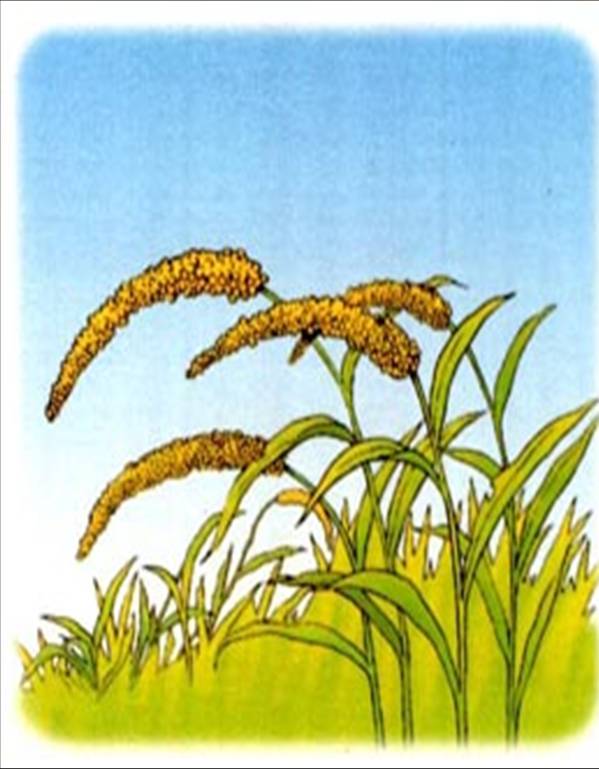 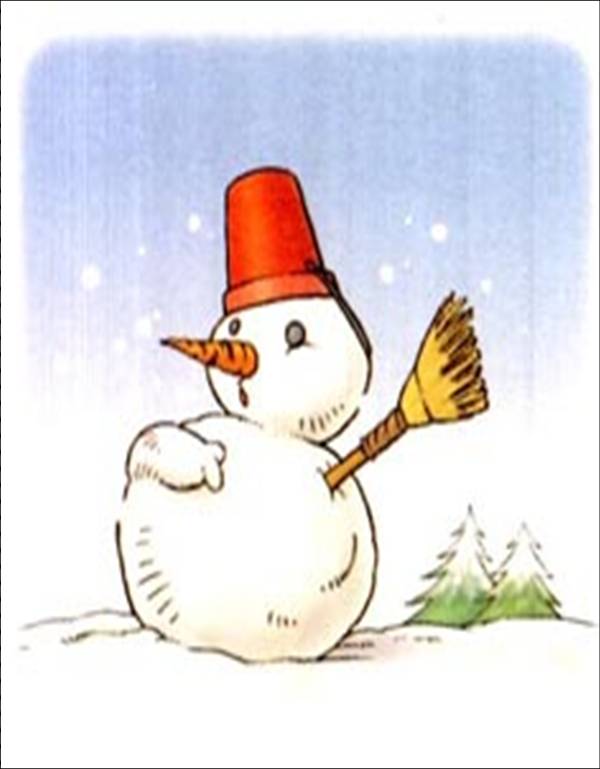 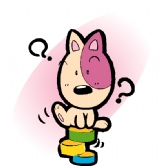 快乐阅读：
1、必读： 94页《四季的脚步》 。
2、选读： 96—97页的《冬爷爷的通知书》和《四季》。
读书方法： 认识字、直接读
                     不会读、拼音助
                   拼一拼、再连读
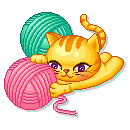 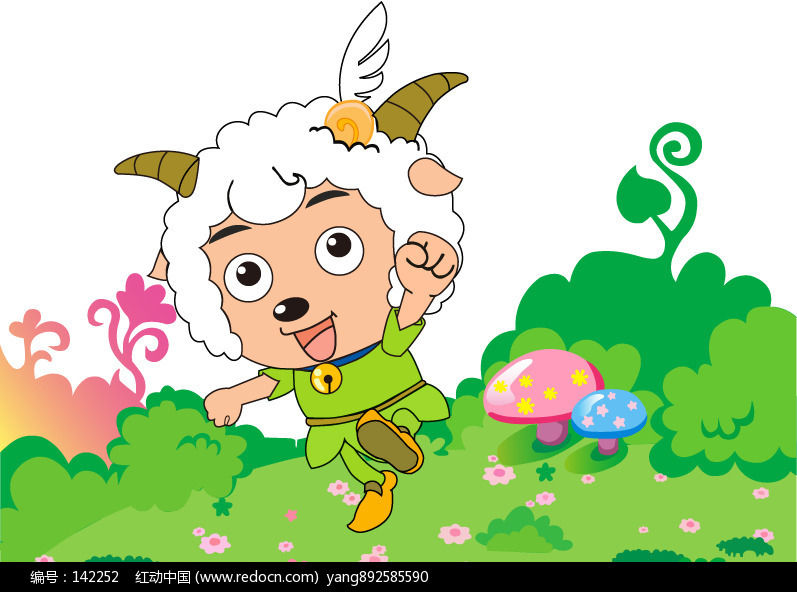 挑战第三关
 争做小诗人
我会说
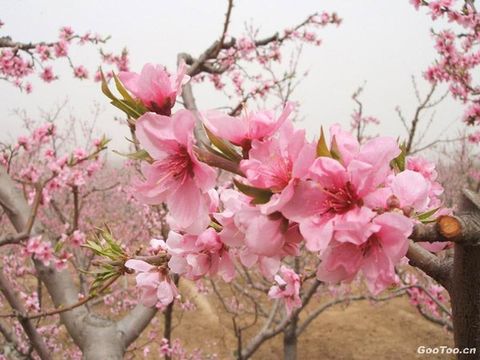 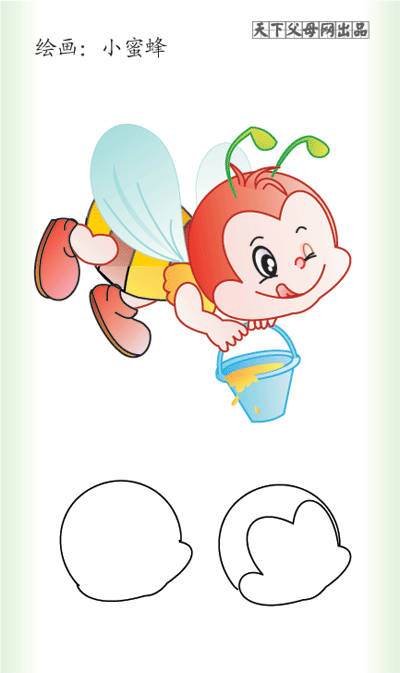 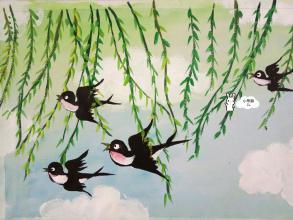 柳树(    )，
他对(    )说：
“我是（    ）。”
红红
绿绿
(    )(     ) ，
他对(     )说：
“我是(      )。”
桃花
蜜蜂
燕子
春天
春天
绿绿
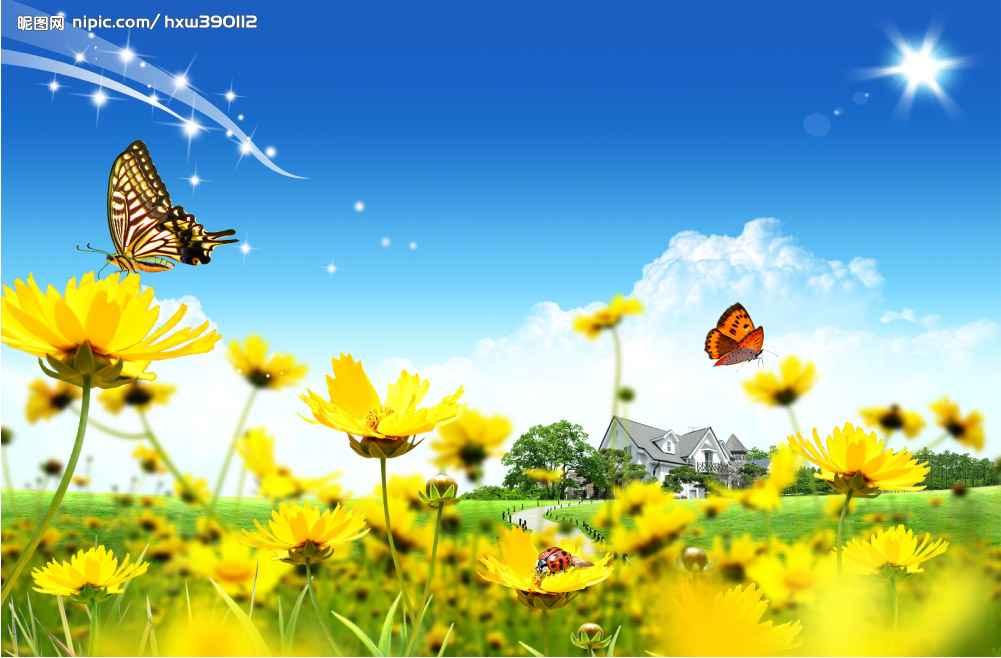 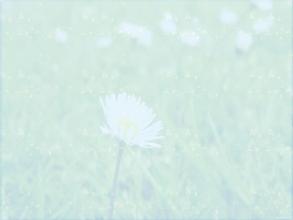 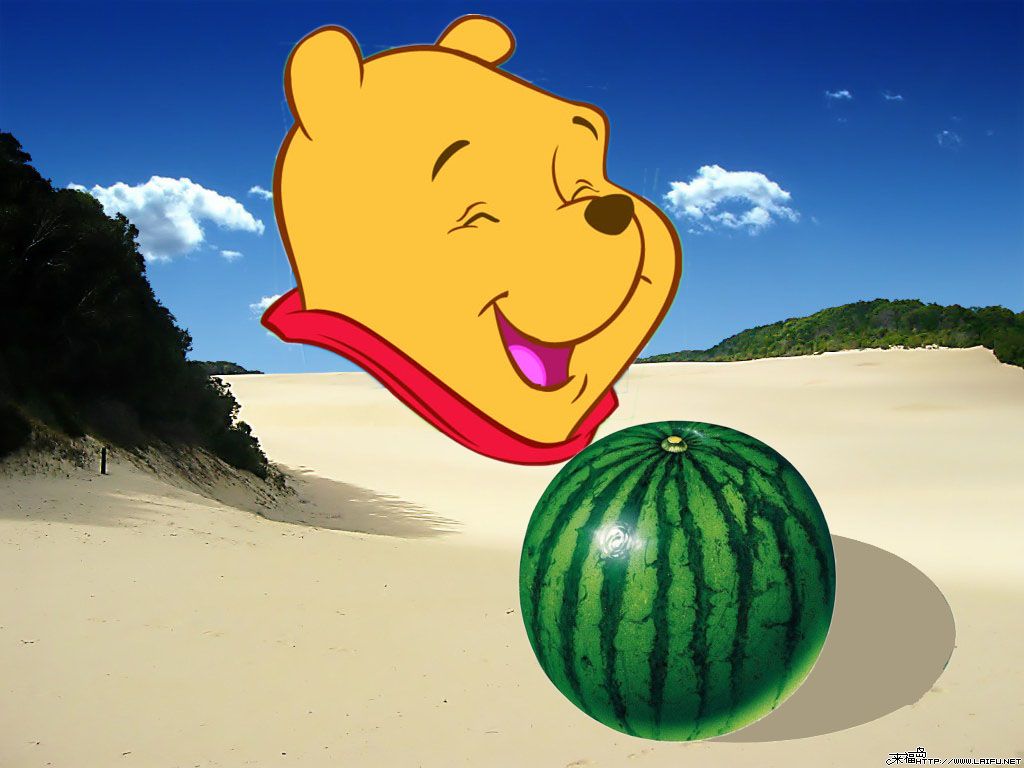 圆圆
西瓜（        ），
      
他对（        ）说：

“我是（         ）。”
小熊
夏天
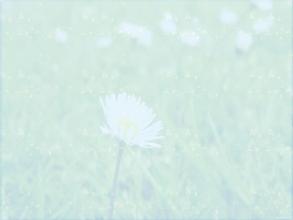 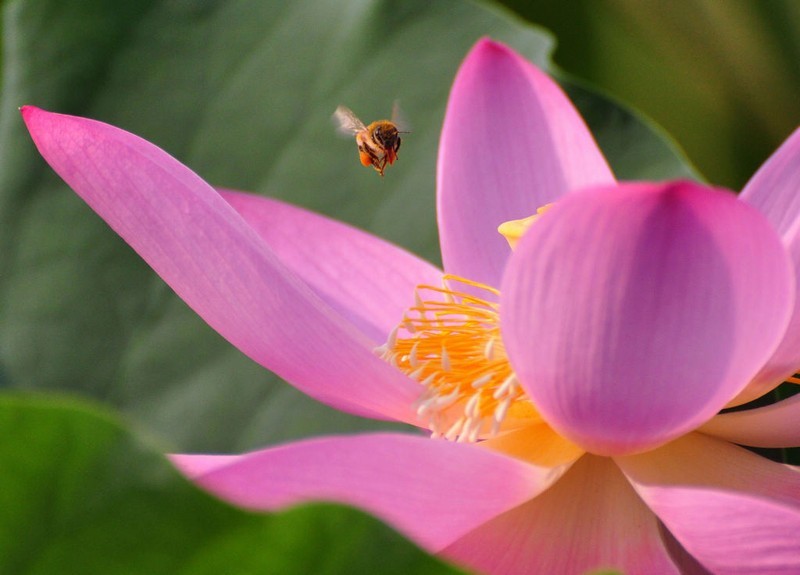 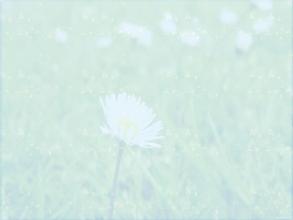 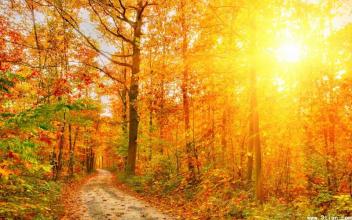 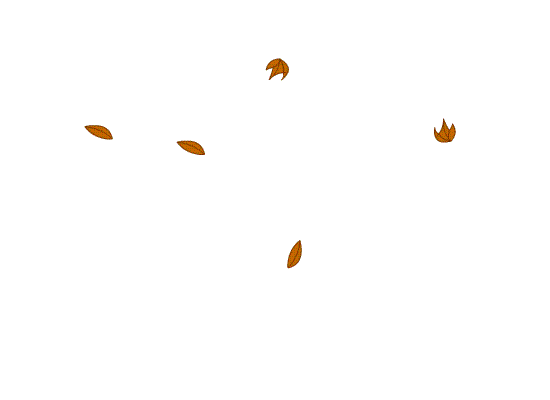 树叶（      ）
他对（          ）说：
“我是（      ）。”
飘飘
小松鼠
秋天
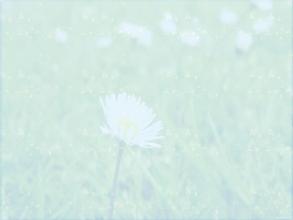 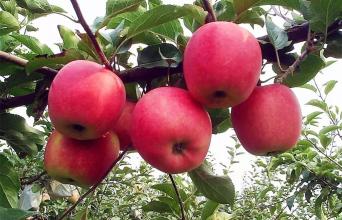 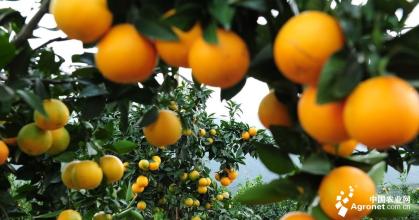 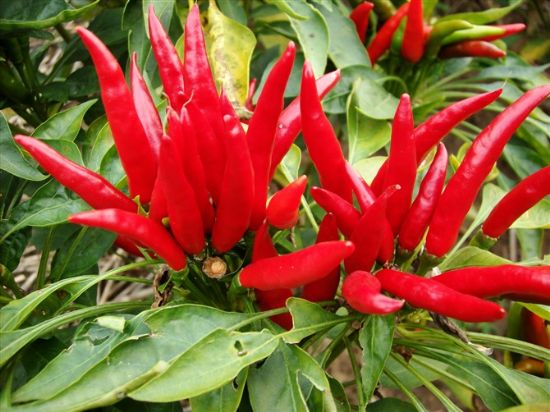 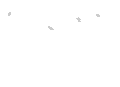 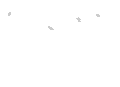 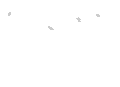 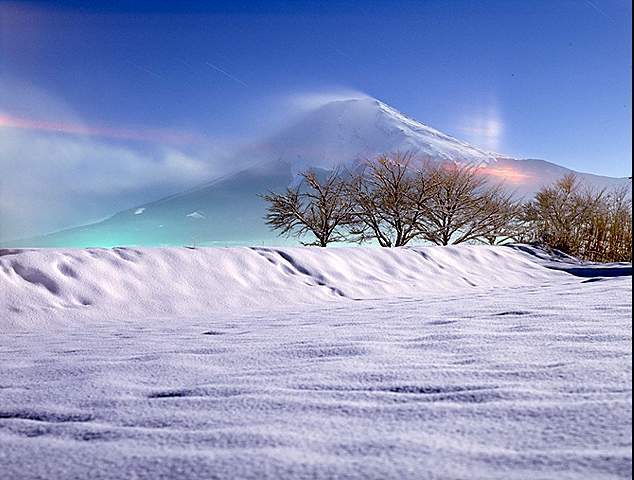 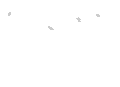 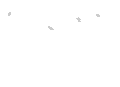 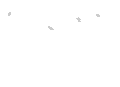 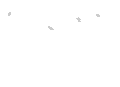 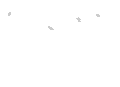 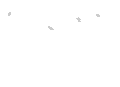 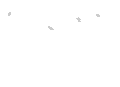 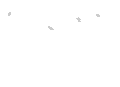 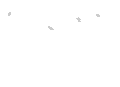 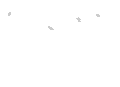 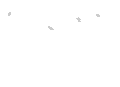 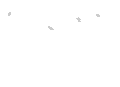 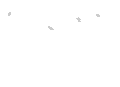 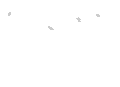 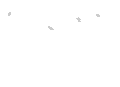 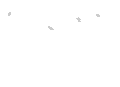 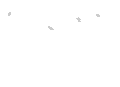 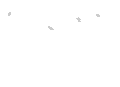 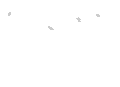 白白
雪花
（      ）（      ）
他对（       ）说：
“我是（       ）。”
小朋友
冬天